Kalibrace, referenční meze, jednotky, standardizace
Mgr. Ondřej Wiewiorka, Ph.D.
Kalibrace
Činnost, která za specifikovaných podmínek v prvním kroku stanoví vztah mezi hodnotami veličiny s nejistotami měření poskytnutými etalony (standardy) a odpovídajícími indikacemi s přidruženými nejistotami měření a ve druhém kroku použije tyto informace ke stanovení vztahu pro získání výsledku měření z indikace.
TNI 01 0115:2009. Mezinárodní metrologický slovník - Základní a všeobecné pojmy a přidružené termíny (VIM).
Kalibrováním zajistíme návaznost mezi standardem a měřeným analytem.
Kalibrační funkce určuje vztah mezi signálem přístroje a analytu ve vzorku.
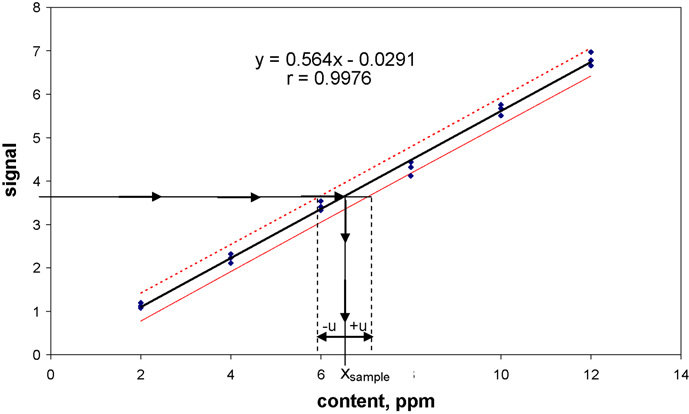 Demmingova regrese
Kde vzít etalon / standard?
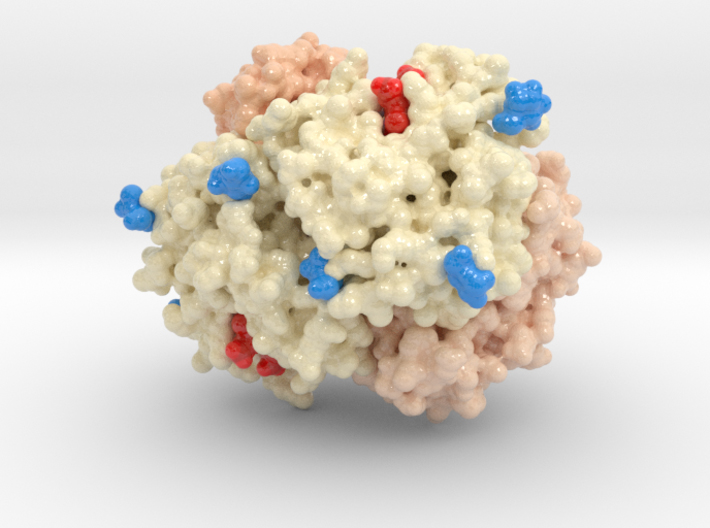 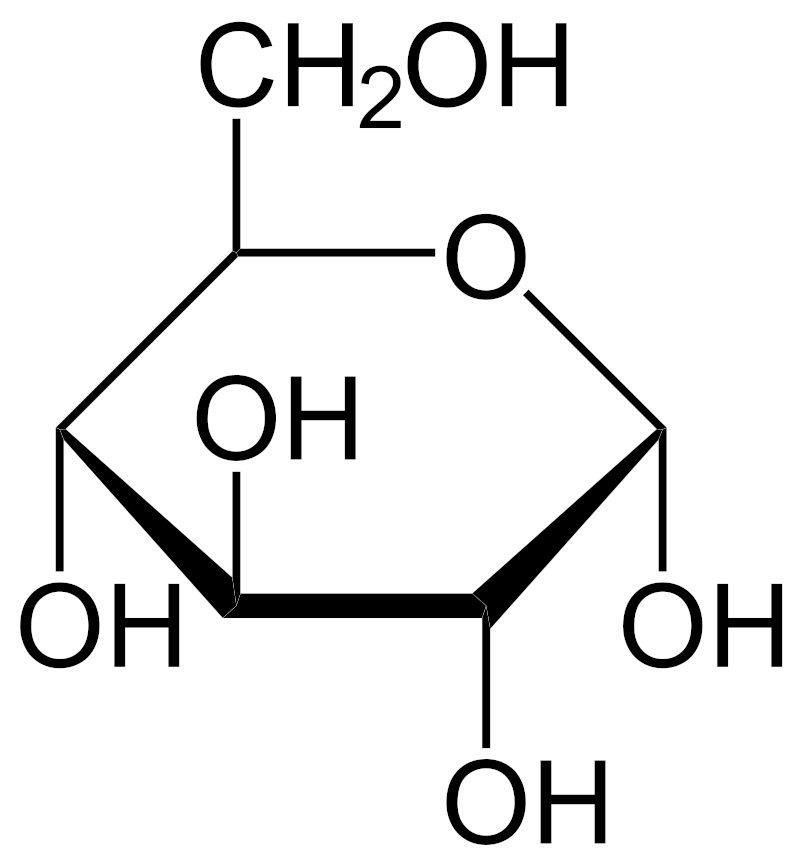 ISO 15193:2009
ISO 15194:2009
ISO 17511:2020
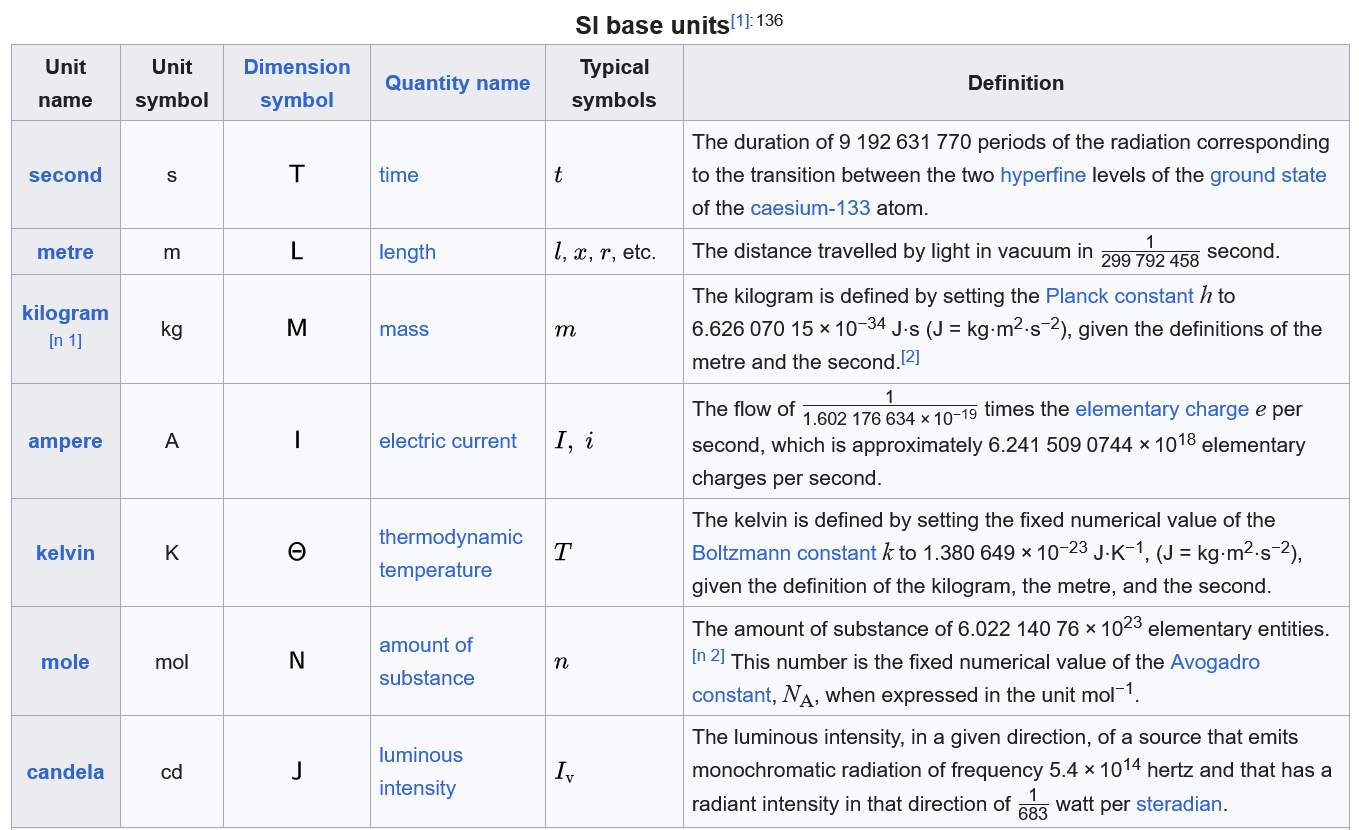 Standardizace
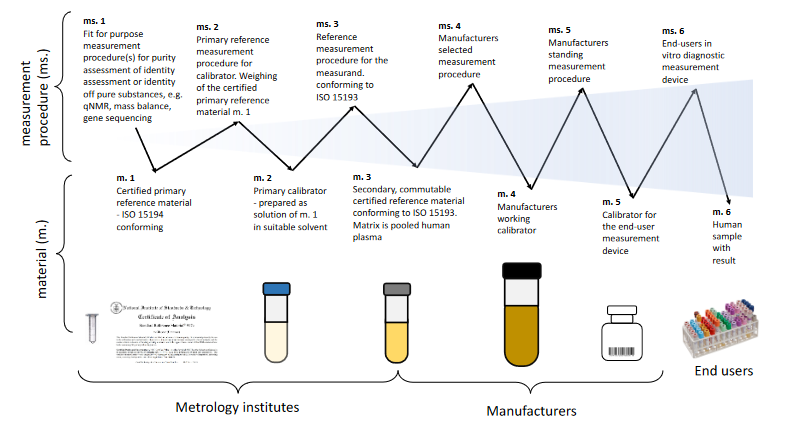 Standardizace
Ekvivalence výsledků měření skrze metrologickou návaznost, referenční systém a kalibrační hierarchii
Nelze uplatnit u metod, kde neexistují referenční materiály a referenční metody
Dle JCTLM standardizováno zhruba 110 analytů
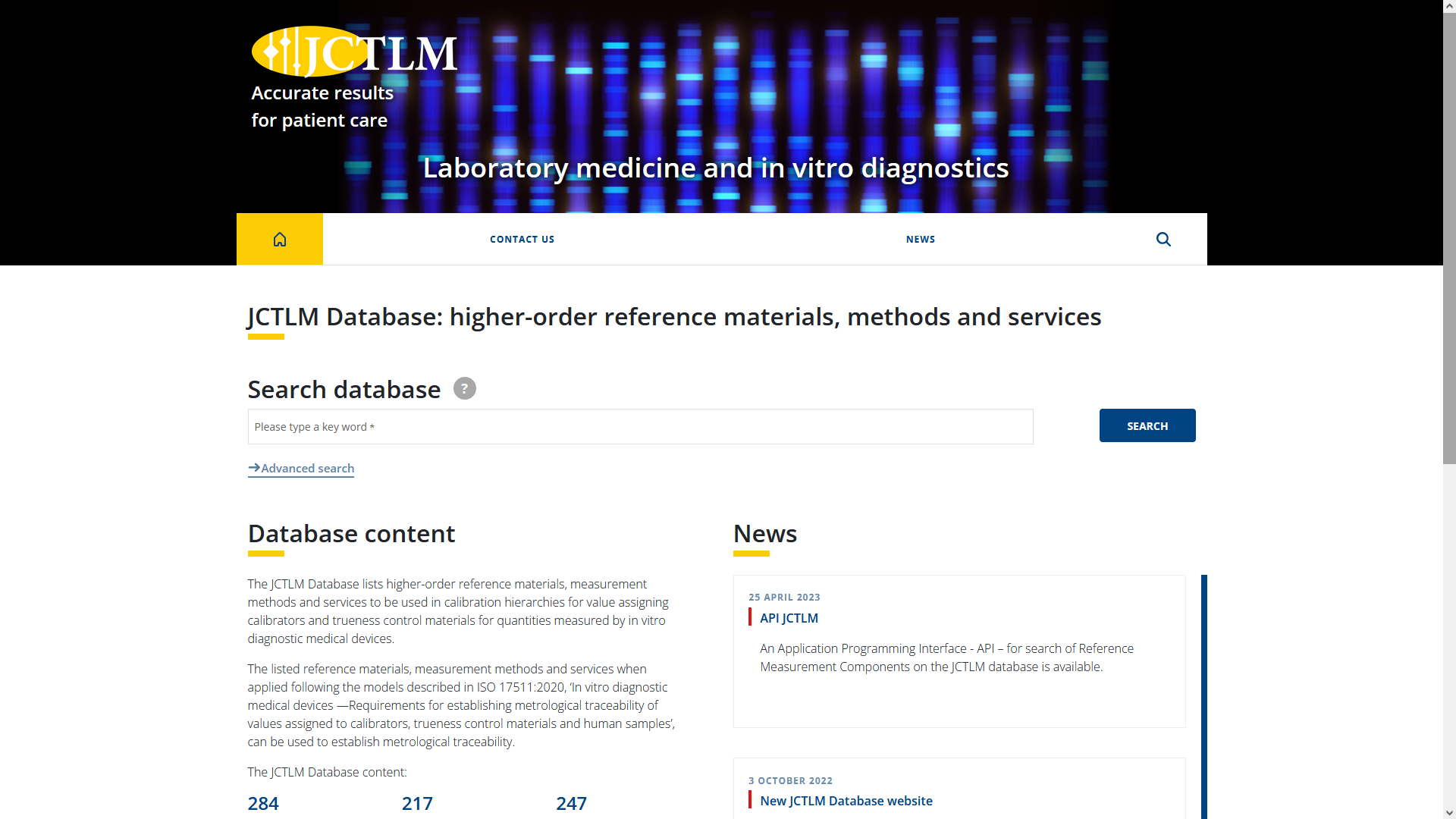 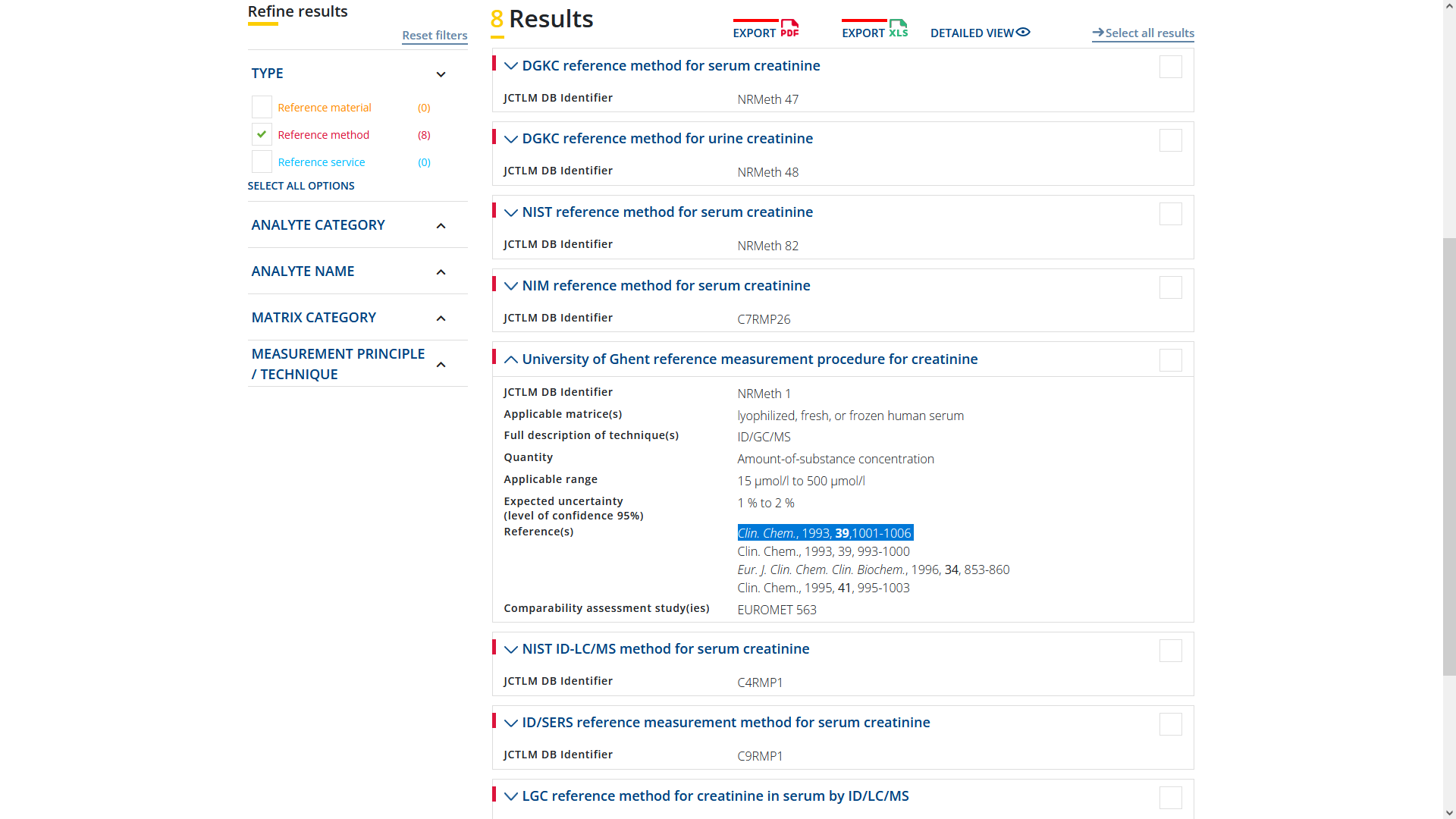 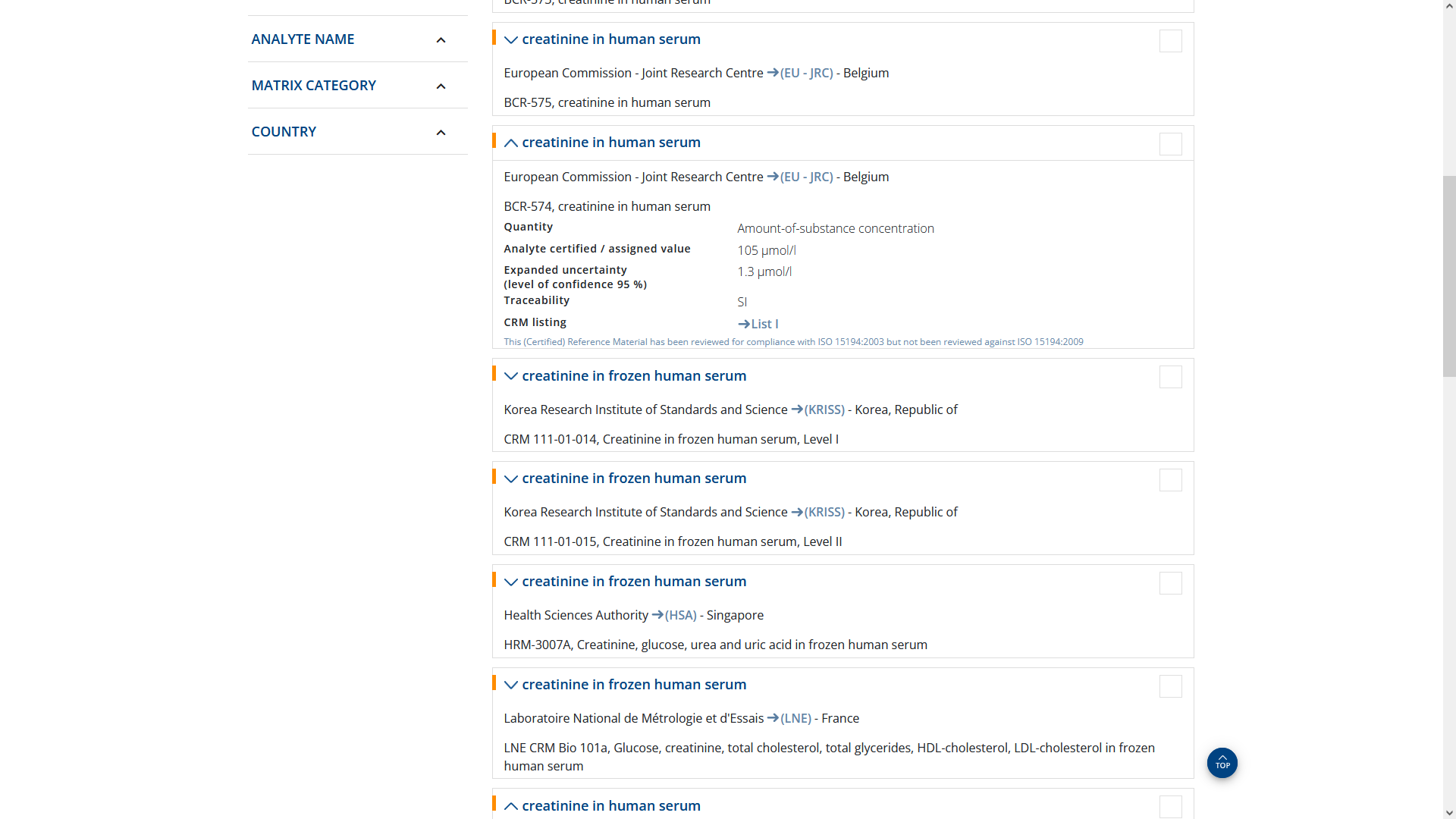 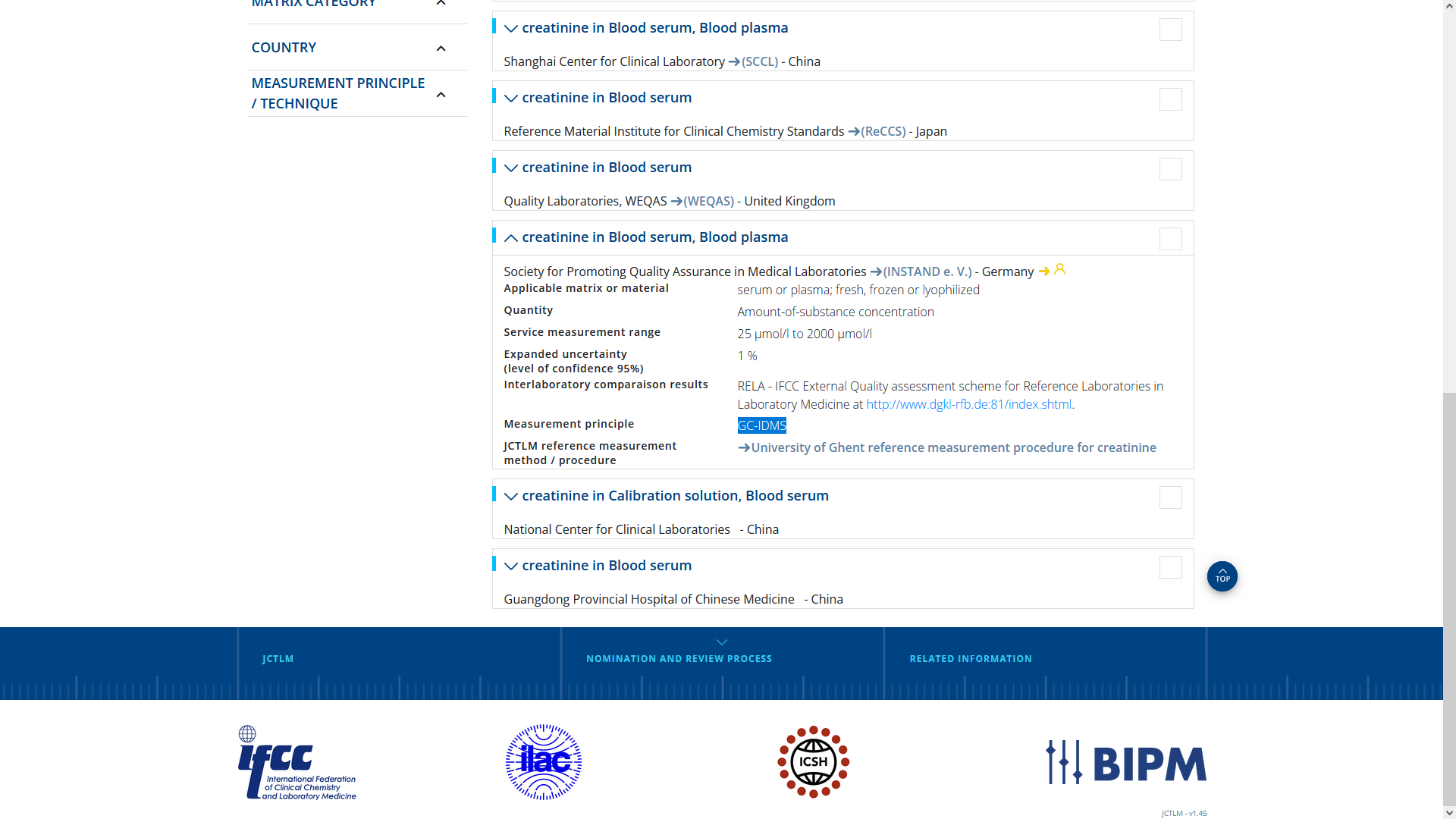 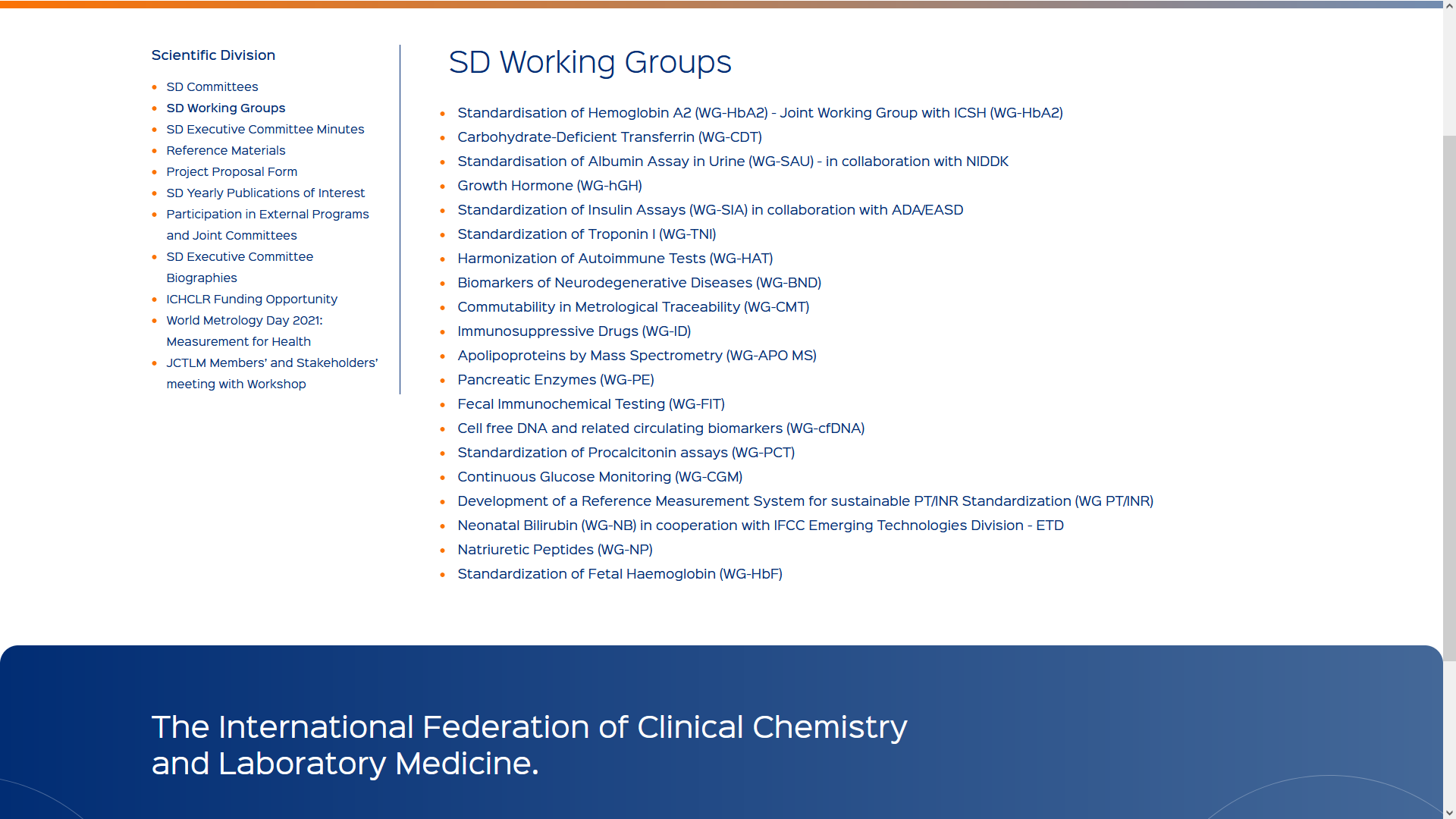 Když nemáte CRM?
Harmonizace
Získání ekvivaletního výstupu pro pacienta navzdory rozdílným výrobcům, platformám a dodavatelům reagencií. Ekvivalentní postupy pro pre-, post- i analytiku.
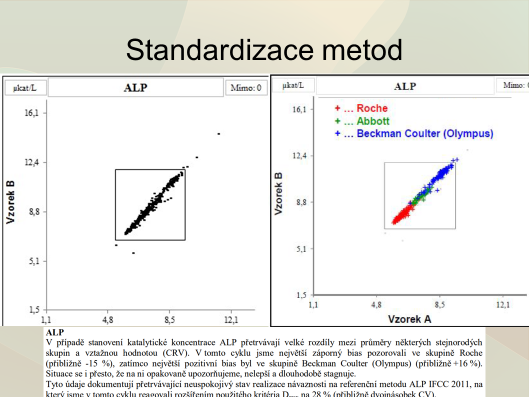 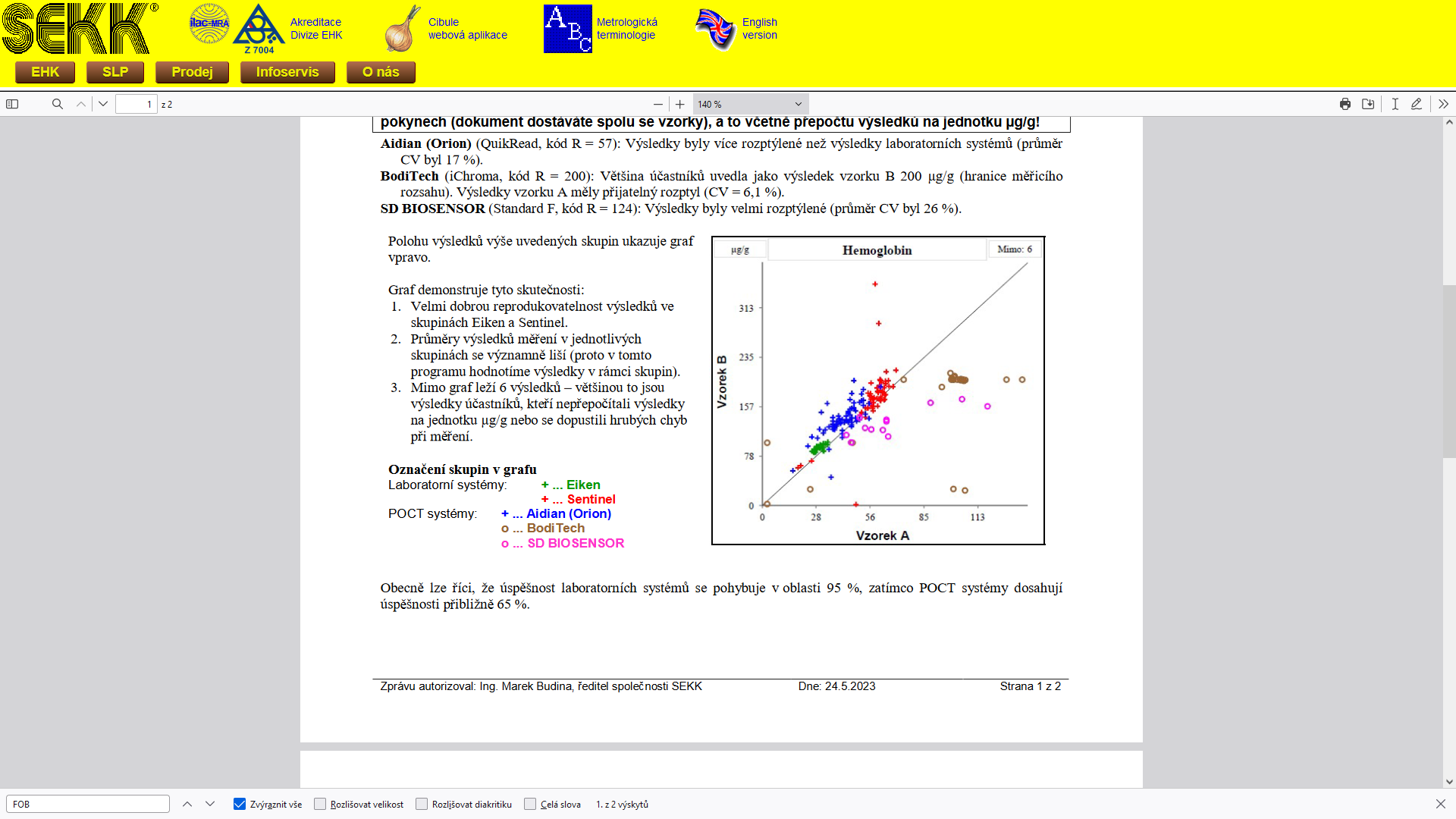 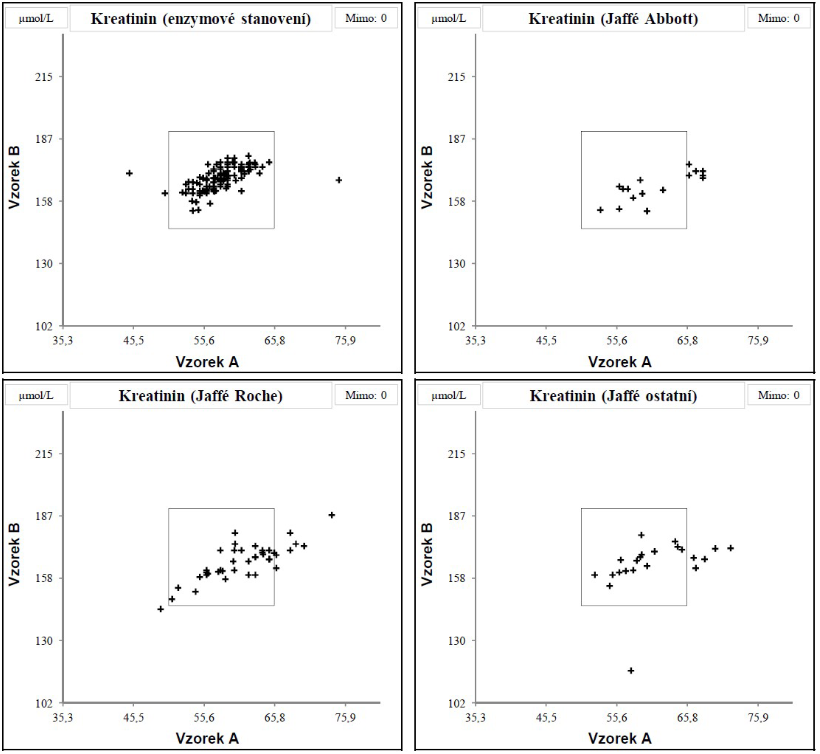 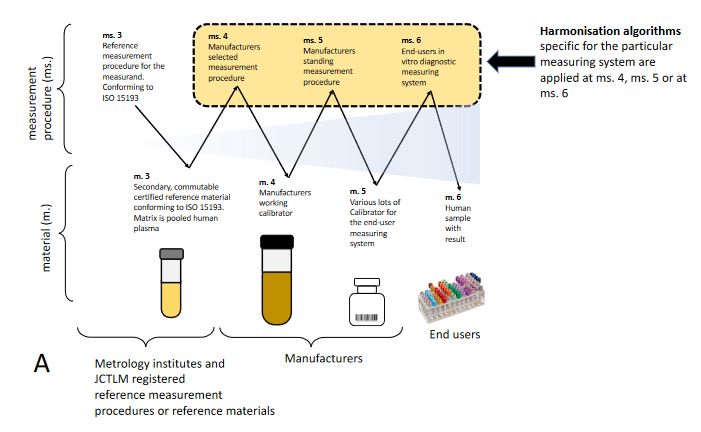 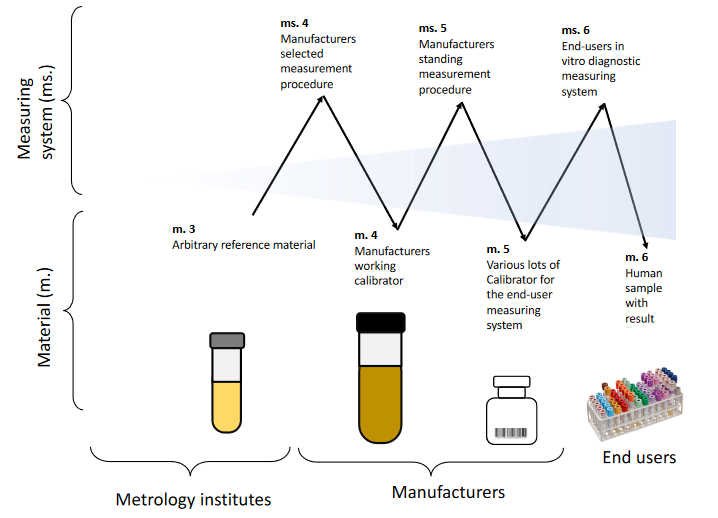 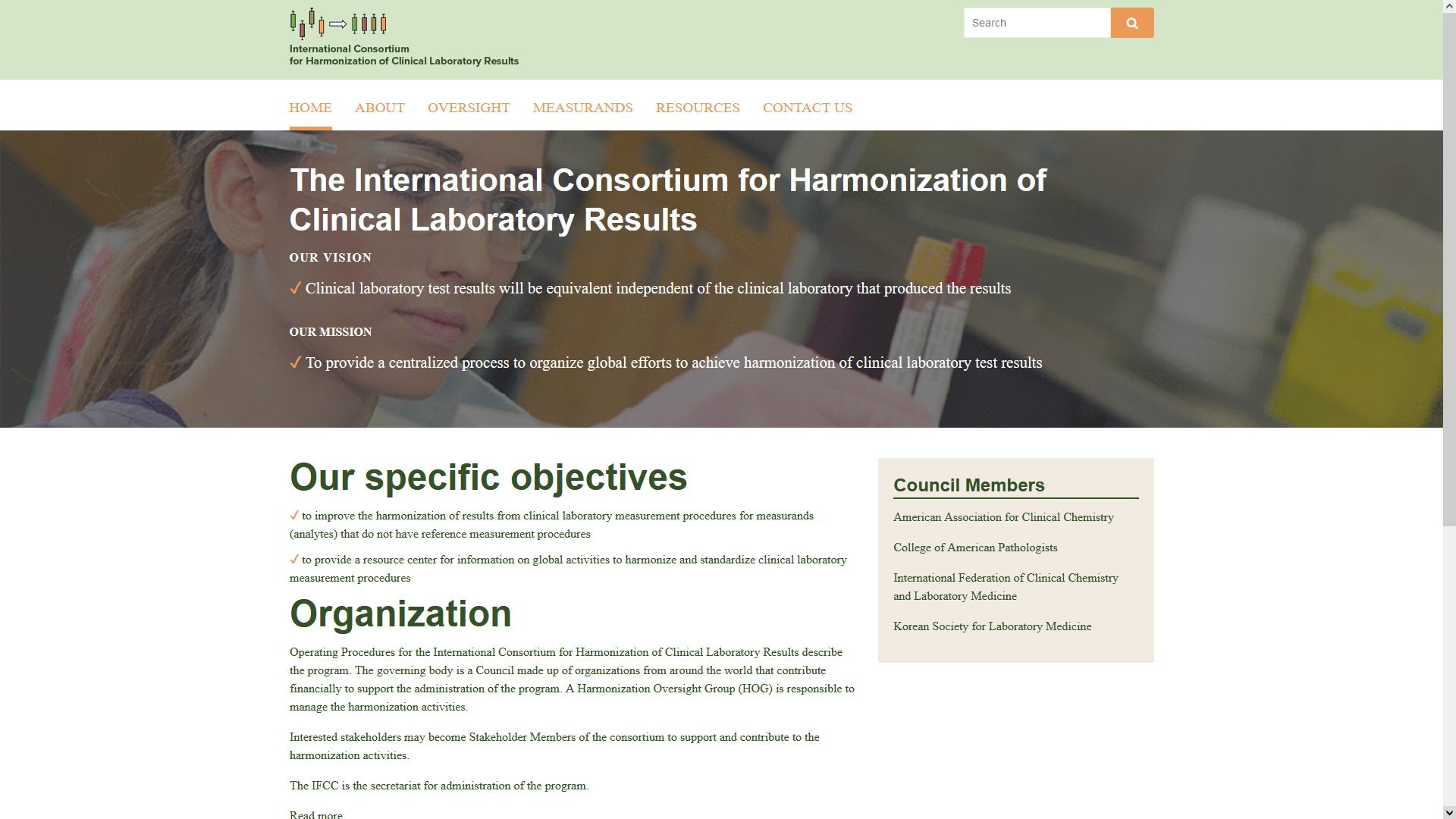 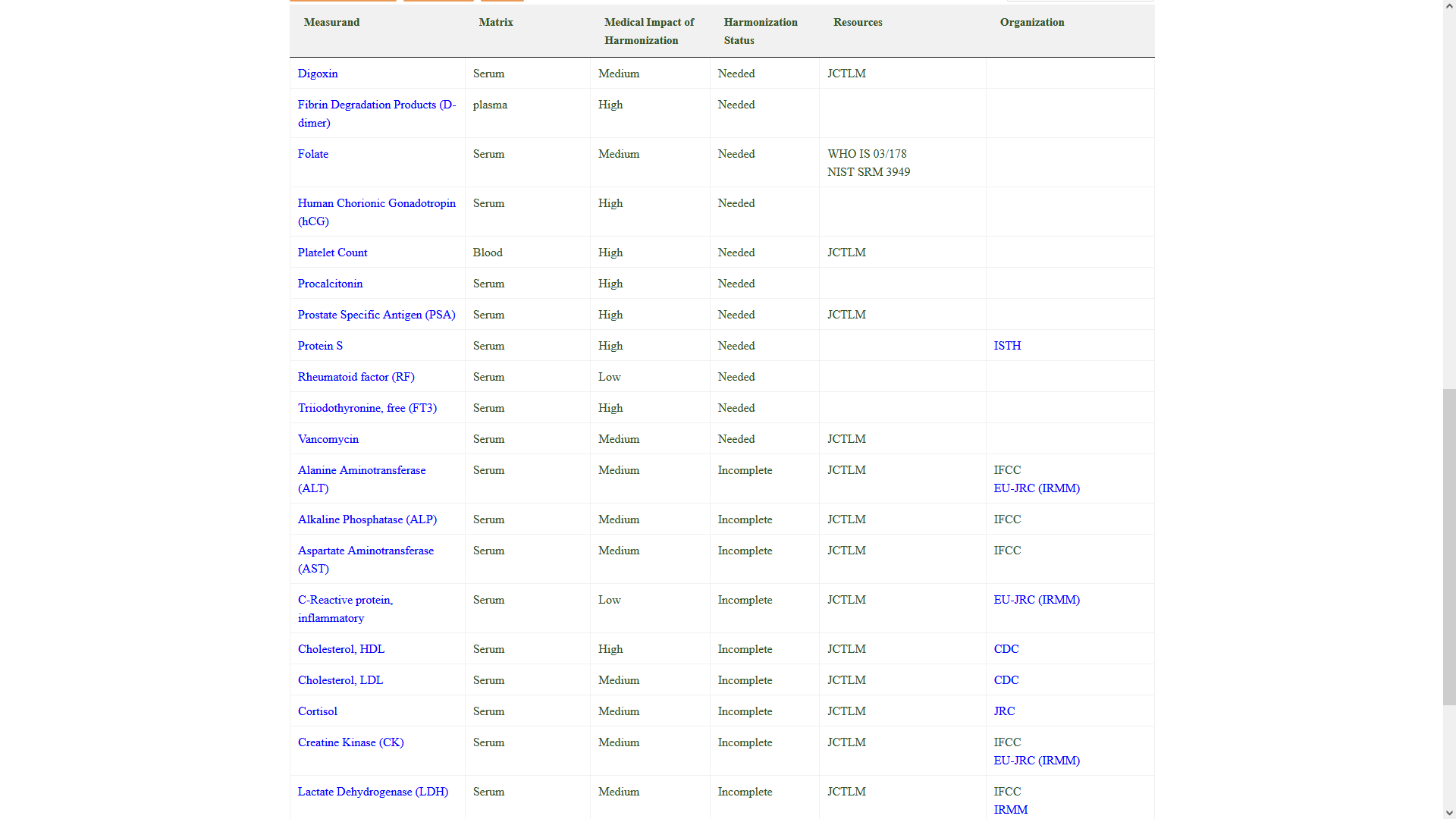 Kvalitní infrastruktura návaznosti
Metrologie
Standardizace
Akreditace
Vyhodnocení konformity
Dohled nad IVD trhem
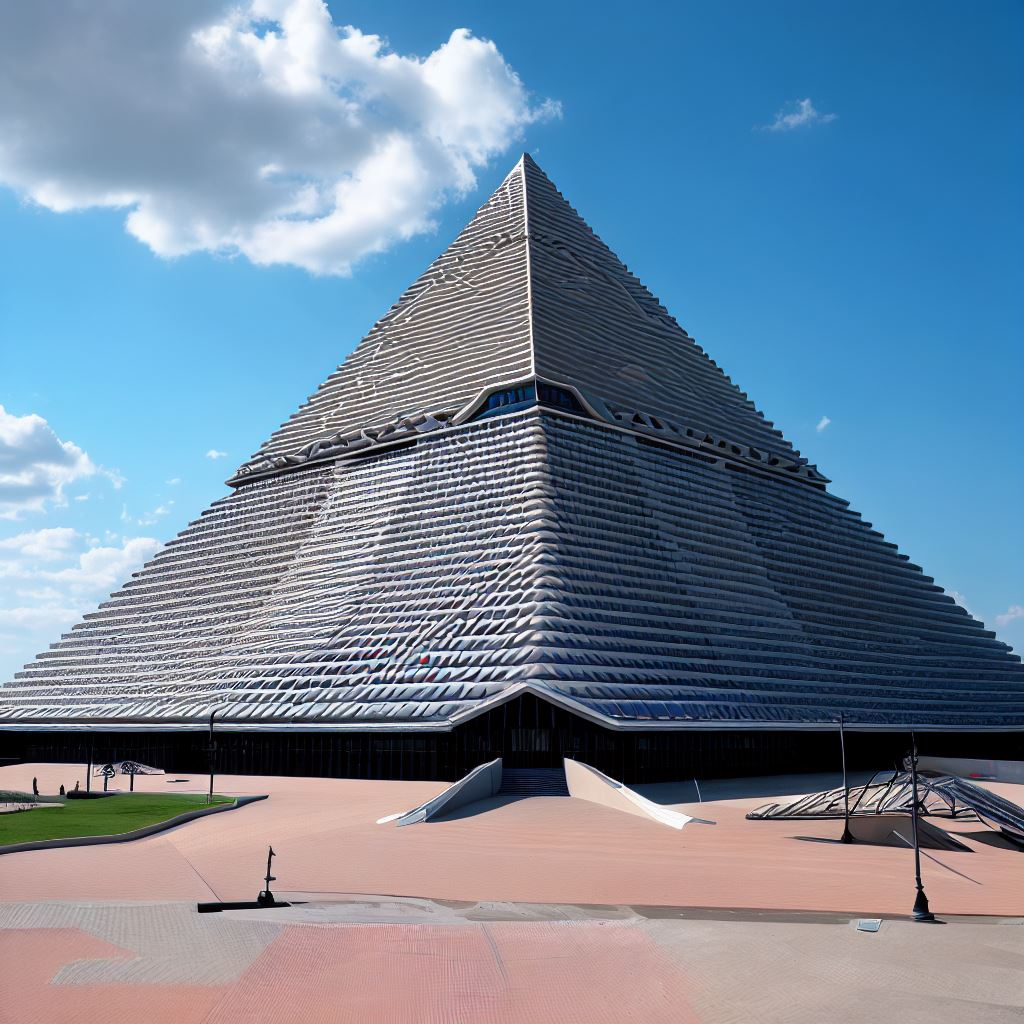 Návaznost
Definice SI jednotky
Certifikovaná hodnota referenčního materiálu
Výsledek referenčního měřícího systému
Hodnota přiřazená mezinárodnímu kalibrátoru
Hodnoty přiřazené mezinárodním harmonizačním protokolem
Kalibrační funkce
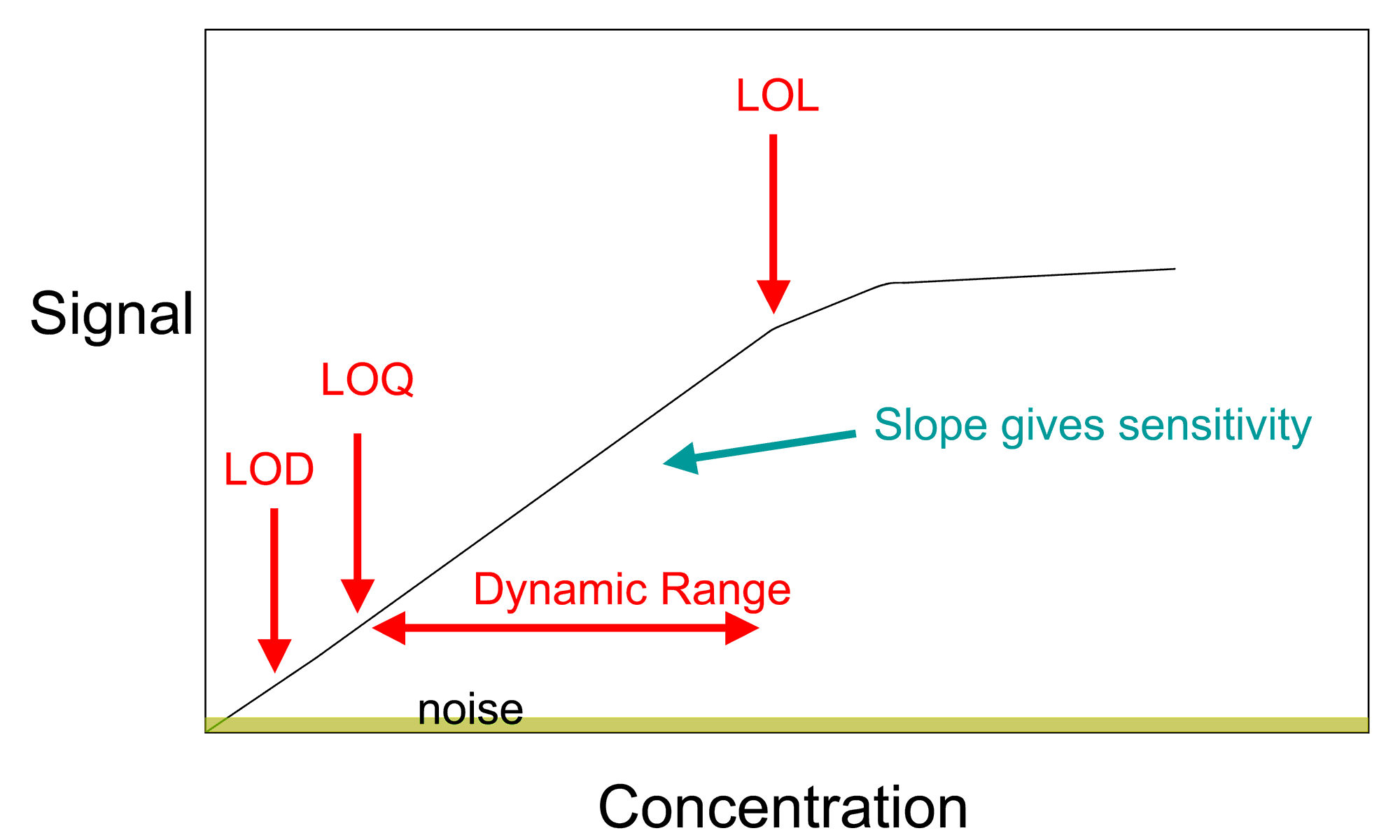 Funkční kapacita detektoru
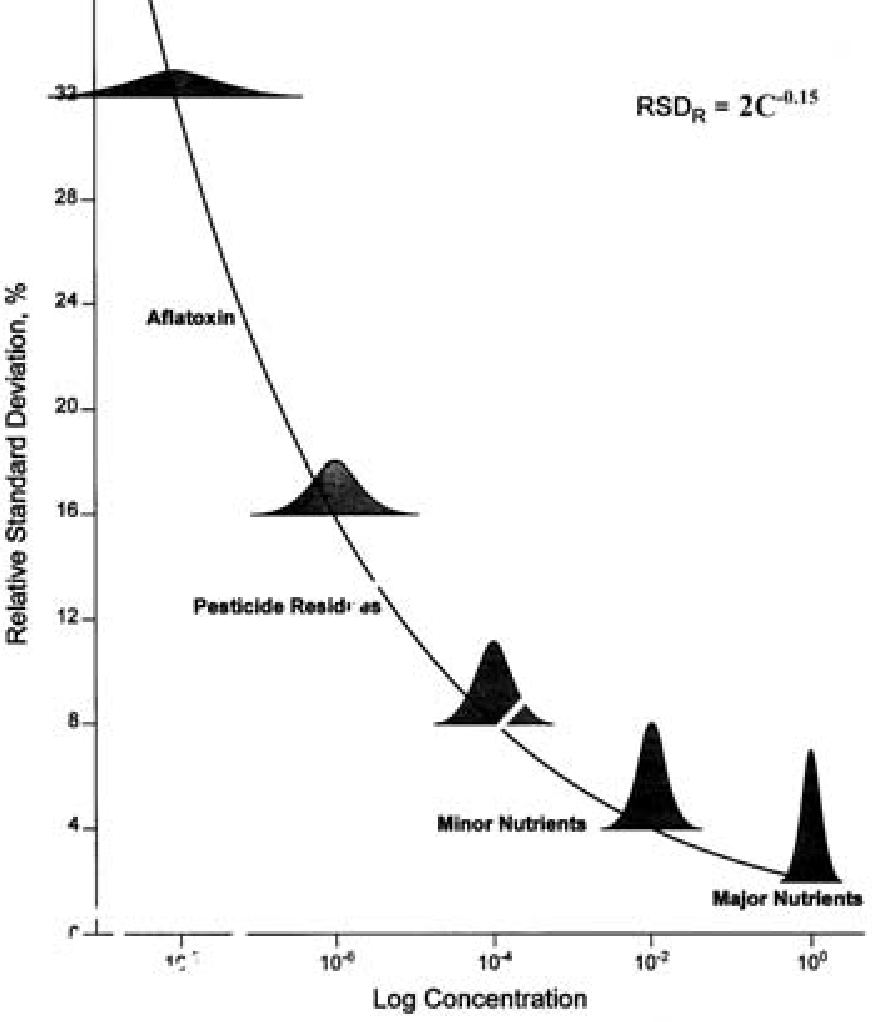 Horwitzova křivka (vztah)
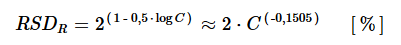 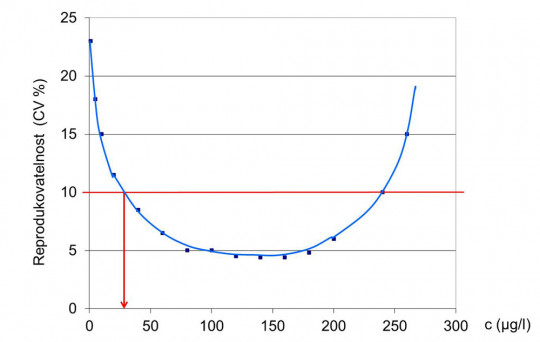 Kalibrační funkce
spline
logit-log-1, logit-log-2, logit-log-3
RCM2T2 exponenciální funkce
kvadratický model
kubický model
Lineární
Nelineární
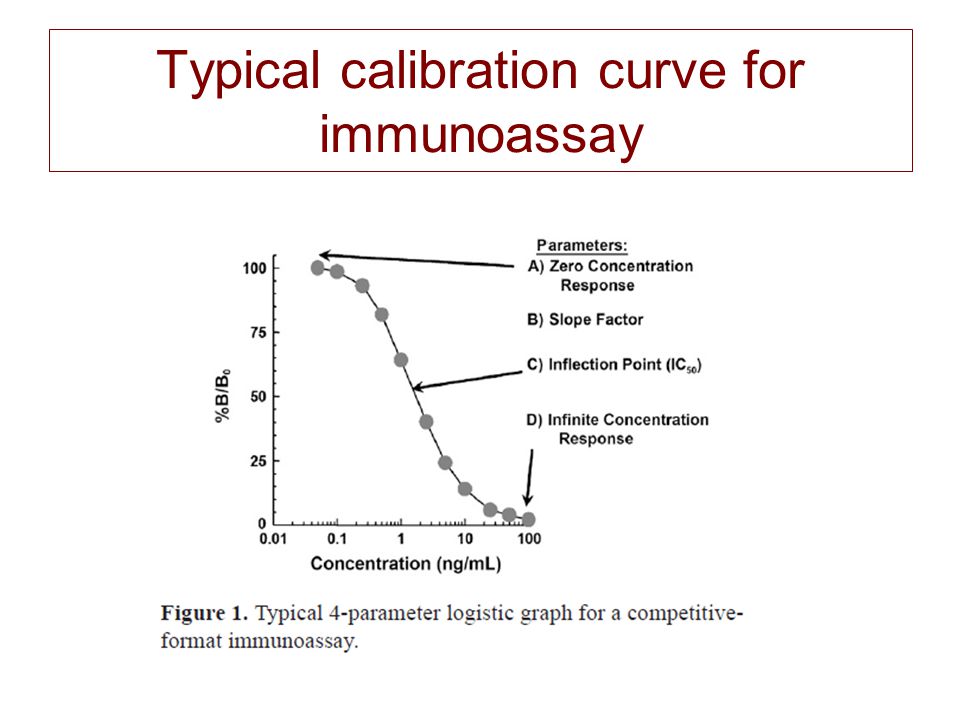 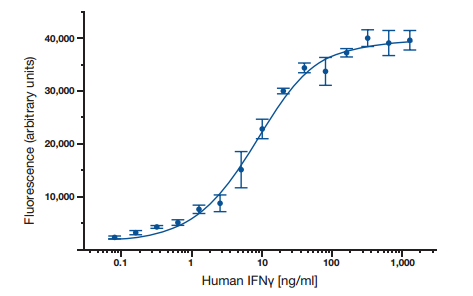 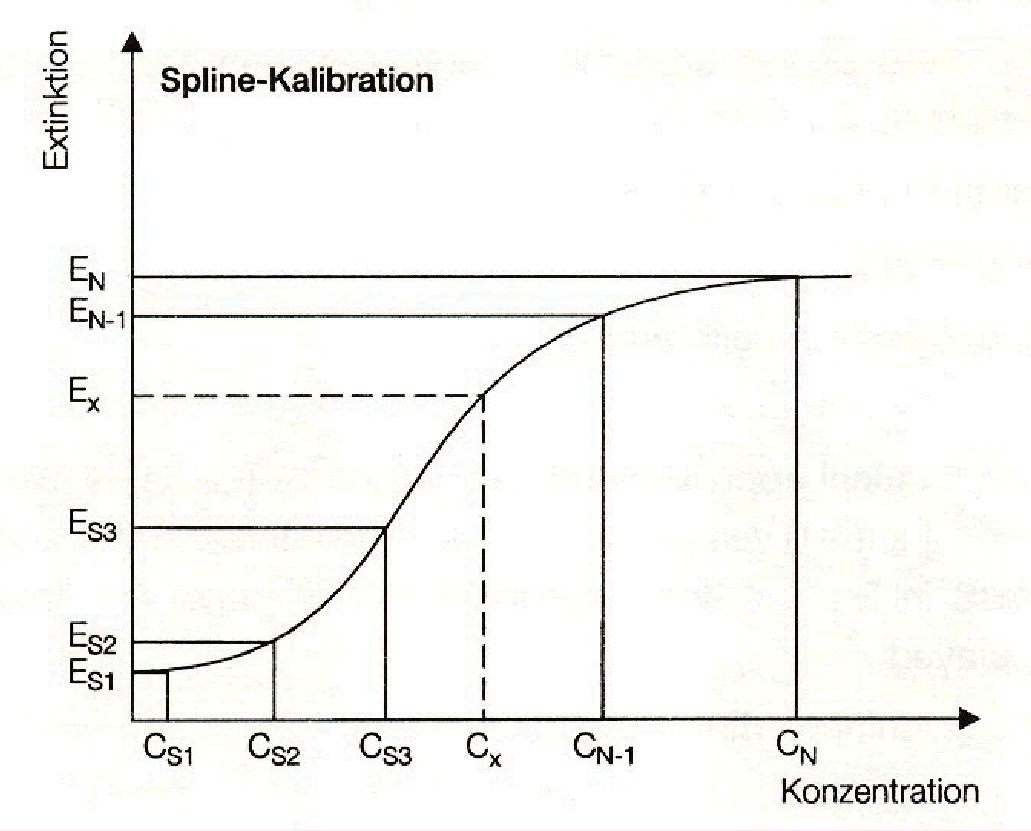 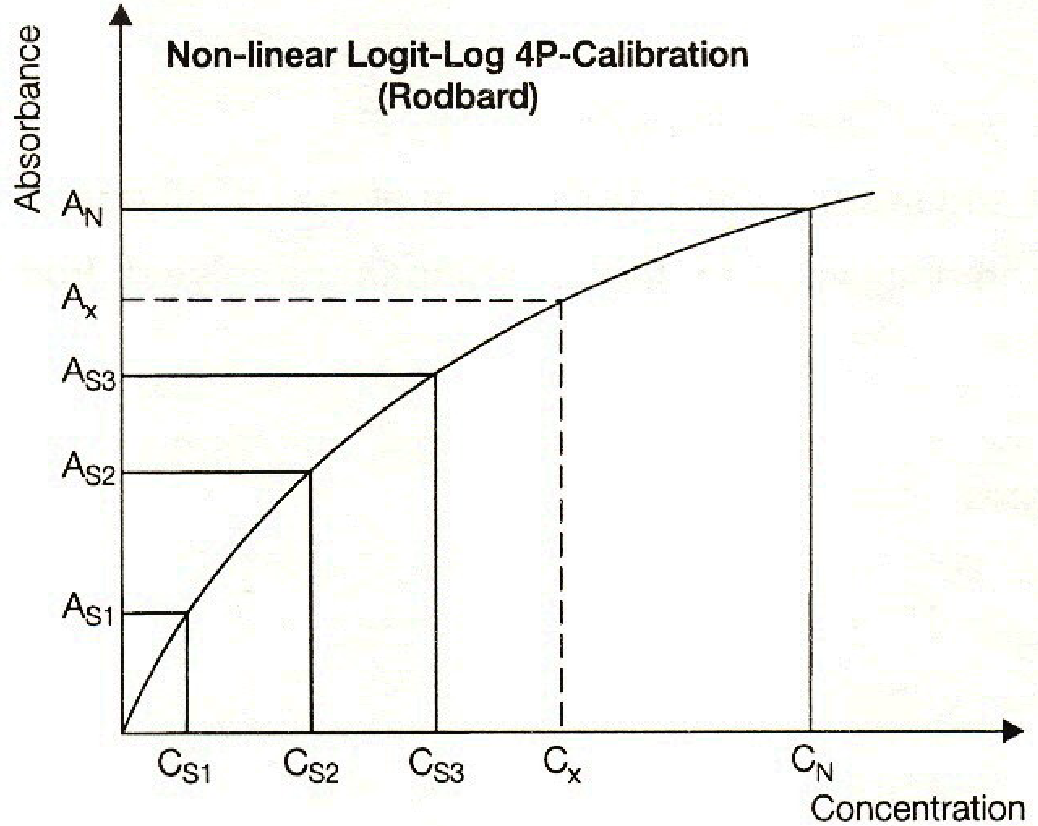 Provedení kalibrace
Jednobodová
Dvoubodová (bracketing)
Vícebodová kalibrace
Metoda standardních přídavků
Referenční hodnoty výsledků – biologický referenční interval
Lze je získat analýzou zdravé populace, musí být dobře definovaní a v dostatečném počtu (n > 120) - přímý způsob
„Těžením dat“ z nemocničních databází po vyloučení nevhodných jedinců (s chorobou) – nepřímý způsob – v současnosti není doporučený CLSI EP28-A3c
Statistické rozlišení rozdílů mezi skupinami – muži, ženy, dospělí, děti….
Biologická variabilita, geografická lokalita, kulturní zvyklosti
Obvykle 95% rozpětí (horní a dolní 2,5 % se vyloučí)
Může záviset na použité analytické metodice
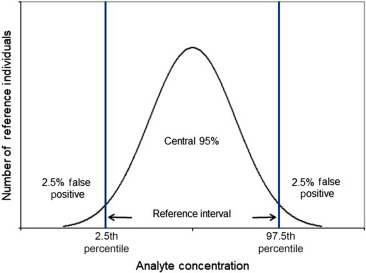 Biologický referenční interval
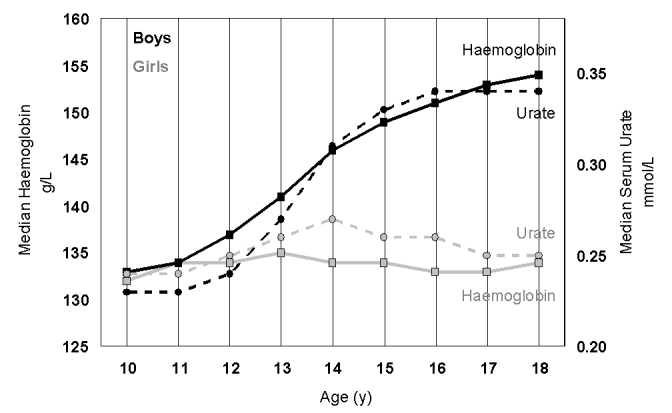 Sikaris KA. Physiology and its importance for reference intervals. Clin Biochem Rev. 2014 Feb;35(1):3-14. PMID: 24659833; PMCID: PMC3961997.
Biologický referenční interval
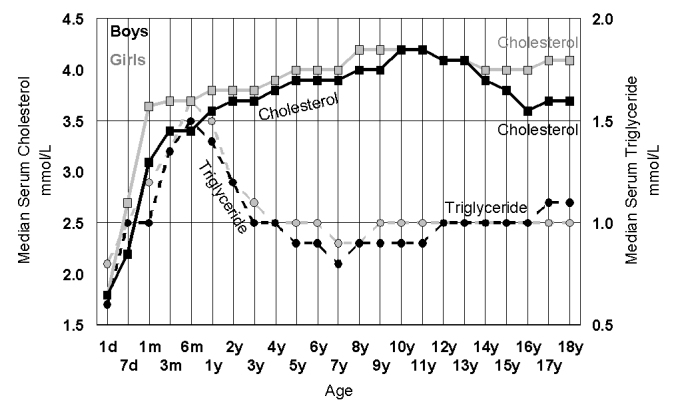 Sikaris KA. Physiology and its importance for reference intervals. Clin Biochem Rev. 2014 Feb;35(1):3-14. PMID: 24659833; PMCID: PMC3961997.
Biologický referenční interval
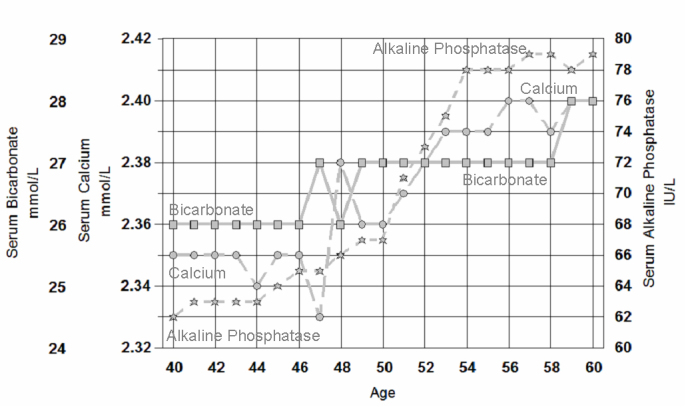 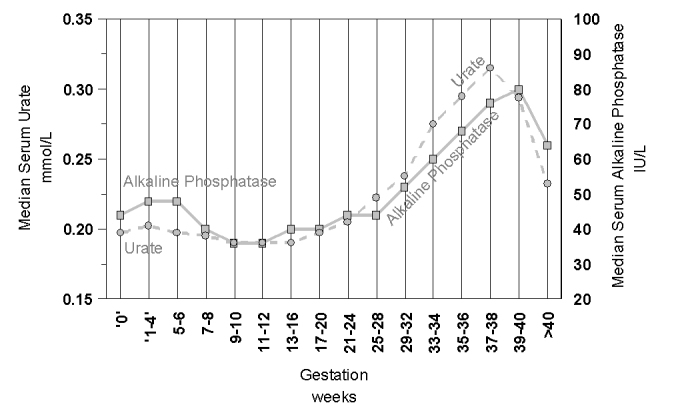 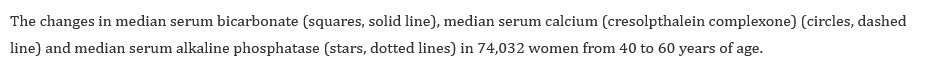 Sikaris KA. Physiology and its importance for reference intervals. Clin Biochem Rev. 2014 Feb;35(1):3-14. PMID: 24659833; PMCID: PMC3961997.
Biologický referenční interval
Nemá příliš smysl tam, kde je inter-individuální variabilita větší než intra-individuální variabilita
CVI / CVG < 0,6
Poměr lze někdy zvýšit 
členěním na 
podskupiny
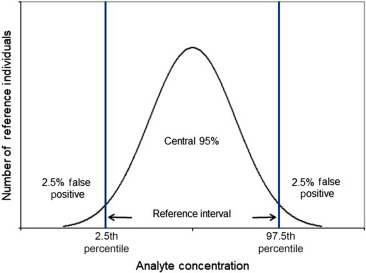 Cut-off / Diskriminační hodnota
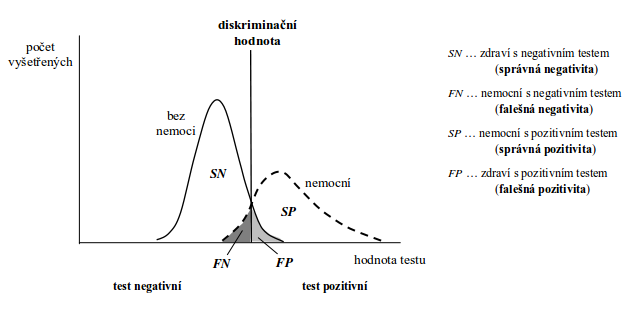 Diagnostická efektivita analýzy
Senzitivita metody
Schopnost měřícího postupu zachytit i malé množství analytu

Ceněna obzvlášť u screeningových testů pro včasný záchyt onemocnění a onemocnění kde by byl pacient bez intervence značně poškozen
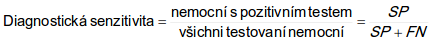 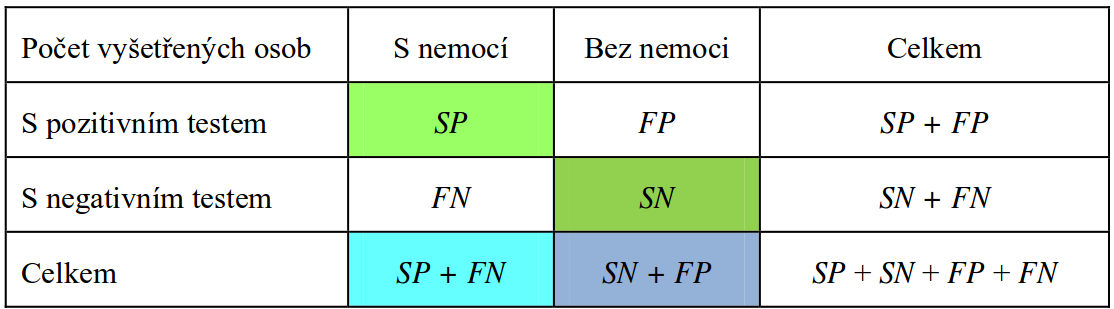 Diagnostická efektivita analýzy
Specificita metody
Schopnost měřícího postupu detekovat pouze cílený analyt

Ceněna obzvlášť u testů pro stanovení konečné diagnózy a závažných onemocnění (intervence značně poškozuje pacienta)
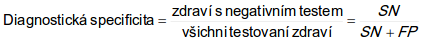 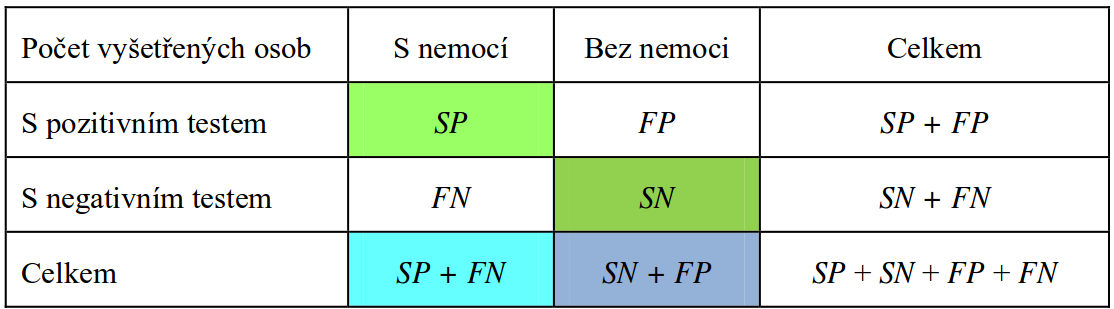 ROC křivka(Receiver operating characteristic plot)
Grafické vyhodnocení diskriminačních schopností testu.
Sestrojuje se vynesením hodnot klinické citlivosti (osa y) proti hodnotám klinické nespecifičnosti (osa x) pro všechny rozhodovací úrovně.
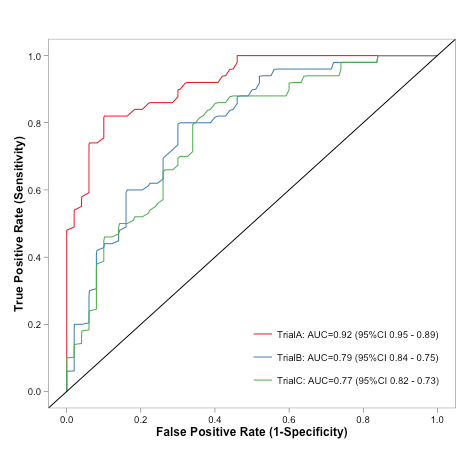 ROC křivka(Receiver operating characteristic plot)
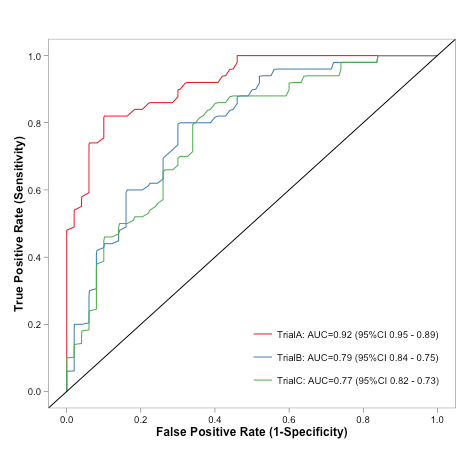 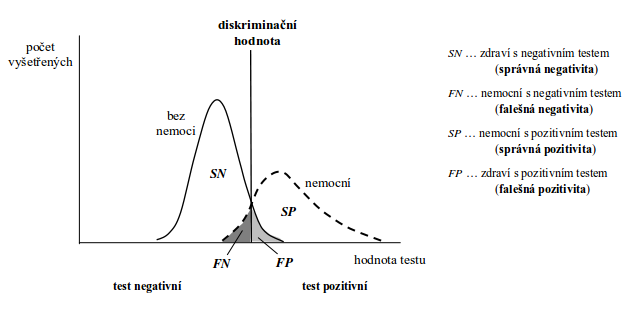 AUC kvantifikuje diagnostickou správnost zkoušky
citlivosti,specifičnosti, pozitivní a negativní prediktivní hodnoty a klinická věrohodnost
Výsledky
Kvalitativní – charakteristika vlastnosti – negativní/pozitivní

Kvantitativní – hodnota vlastnosti –
1200 kopii/ml
Výsledky - škály
Nominální – konkrétní příslušnost ke kategorii – reaktivní/nereaktivní; pozitivní/negativní
Ordinální – pořadová – Hb v moči - 0, +++
Intervalová – Ery v moči 50-200/ul
Poměrová – elfo bílkovin [„0,00-1,00“], %; HbA1c  - %, „mmol/mol“
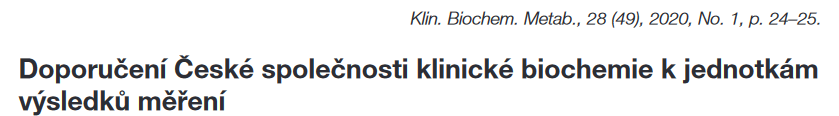 Jednotky
% nemají být používány pro výsledky (pouze nejistoty CV% apod.) – místo toho bezrozměrné j. 0,00-1,00
Léky v hmotnostní koncentraci, vyjma methotrexátu, Li
Pb při intoxikaci také v hmotnostní koncentraci
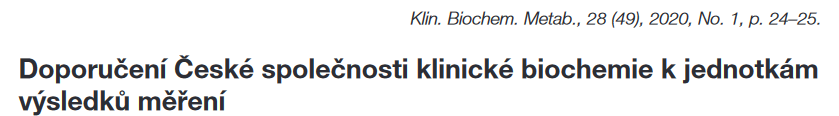 Jednotky
Nepoužívat prefixi u jednotek ve jmenovateli – tzn. místo ng/mL používat ug/L; vyjma kg (základní SI jednotka)
Pro označení litru lze používat l i L (u L ale nehrozí záměna s 1)
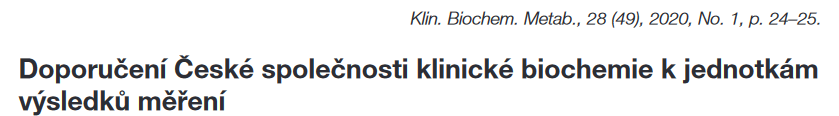 Jednotky
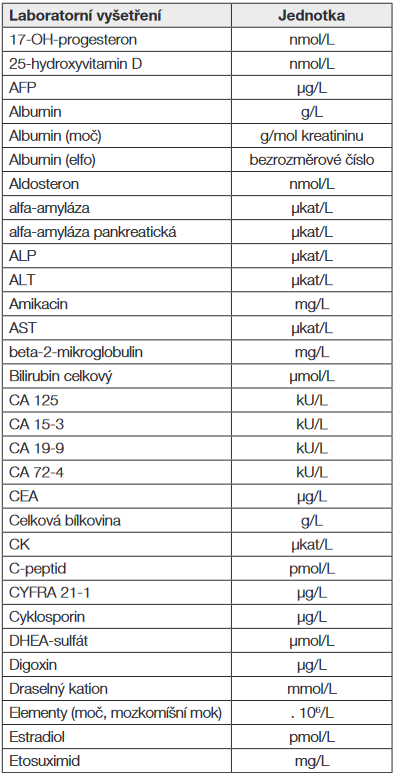 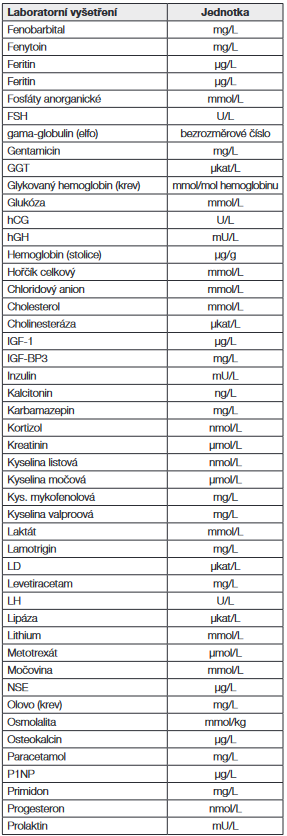 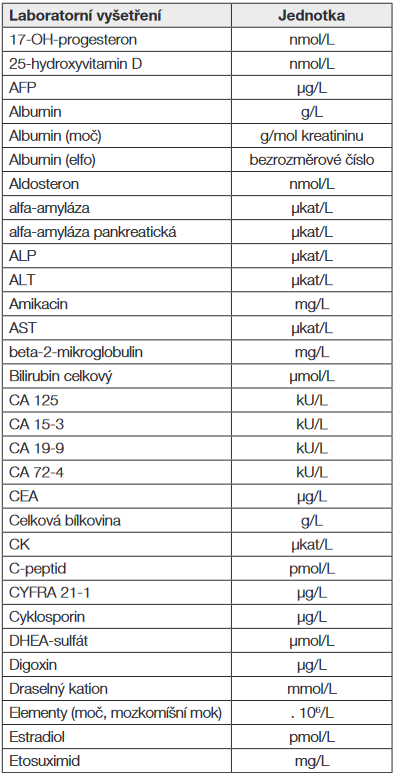 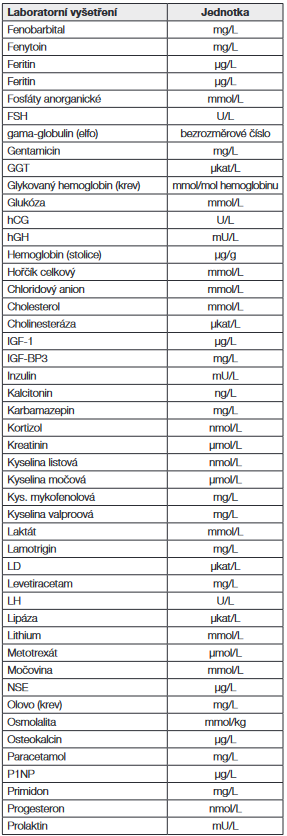 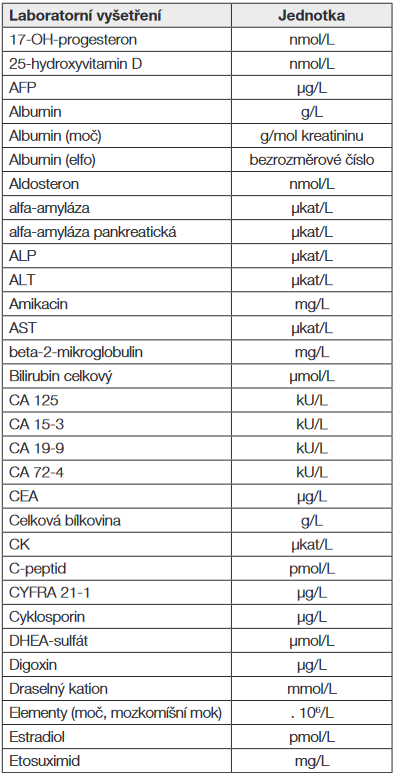 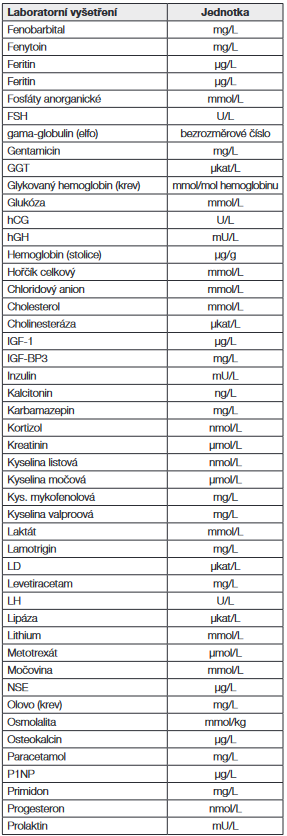 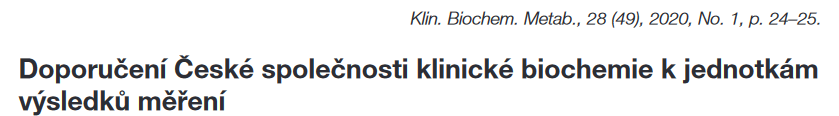 Jednotky
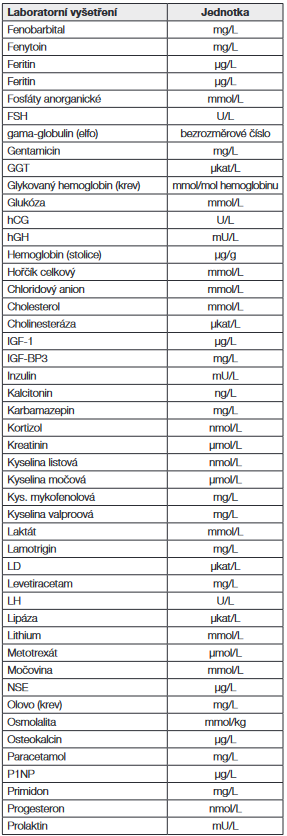 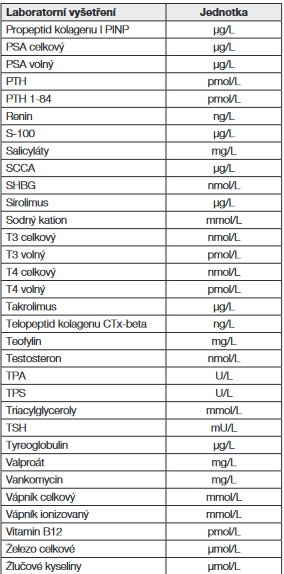 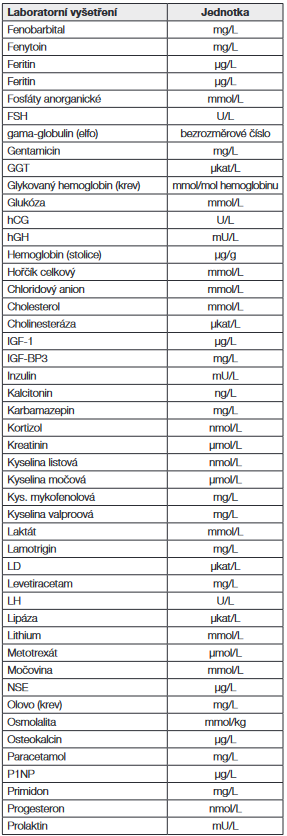 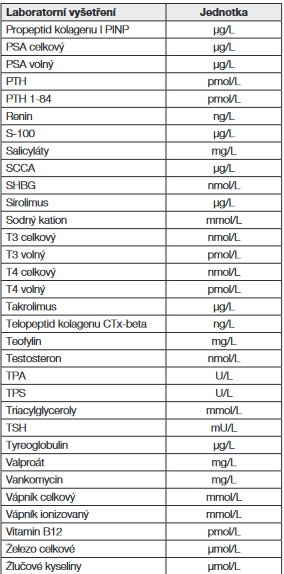 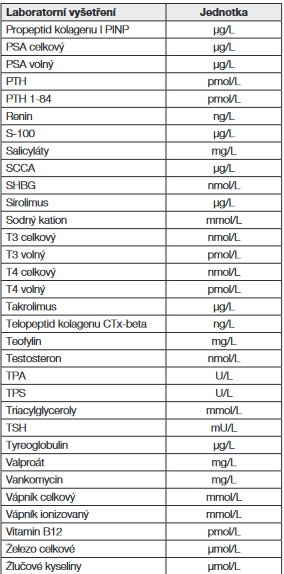 Děkuji za pozornost